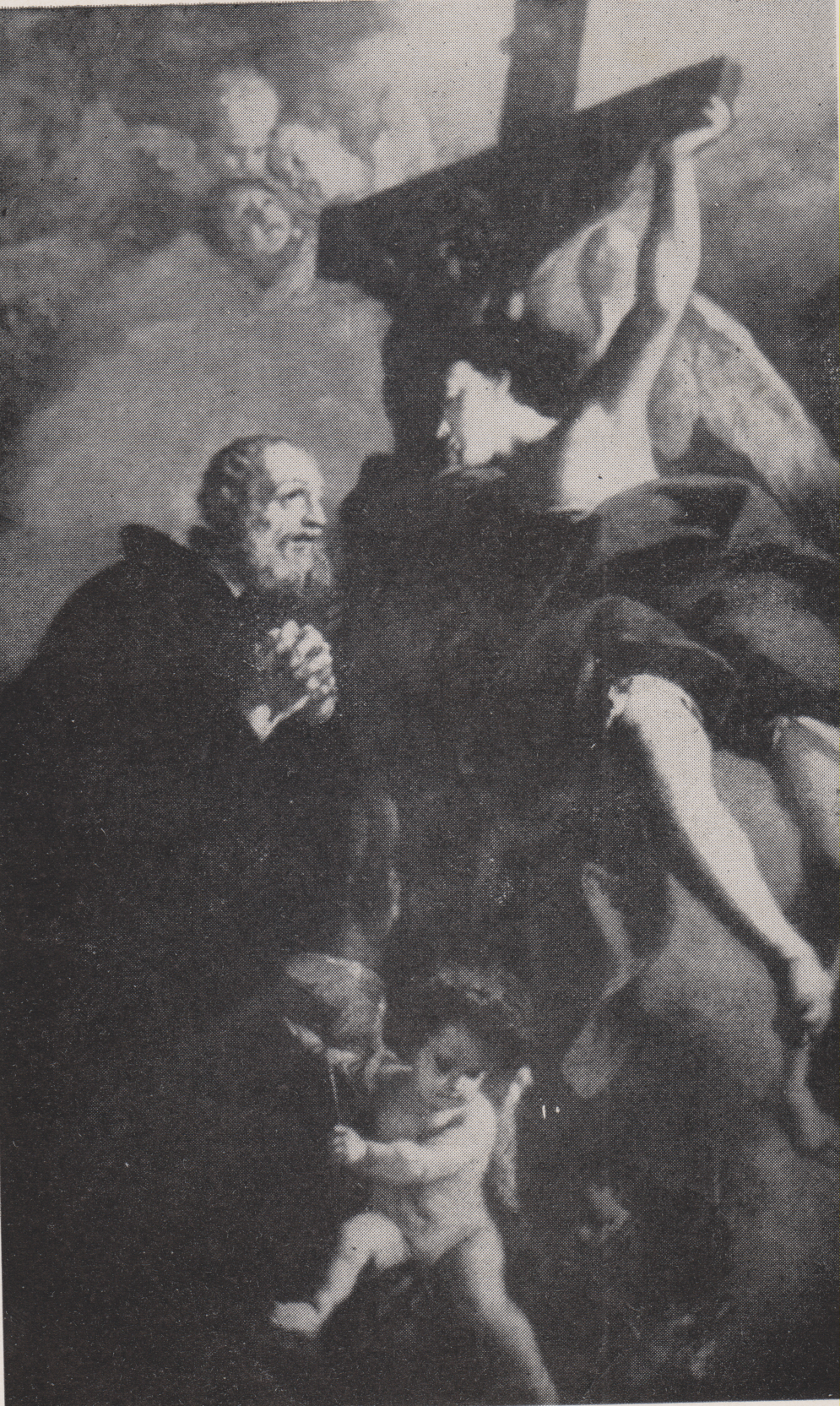 Francesco Polasso, S. Girolamo Emiliani, tela nella Pinacoteca Civica di Cremona.Da Riv. Somaschi, fasc. 125